أُسْرَتِي
Dr. Ehab Atta
1
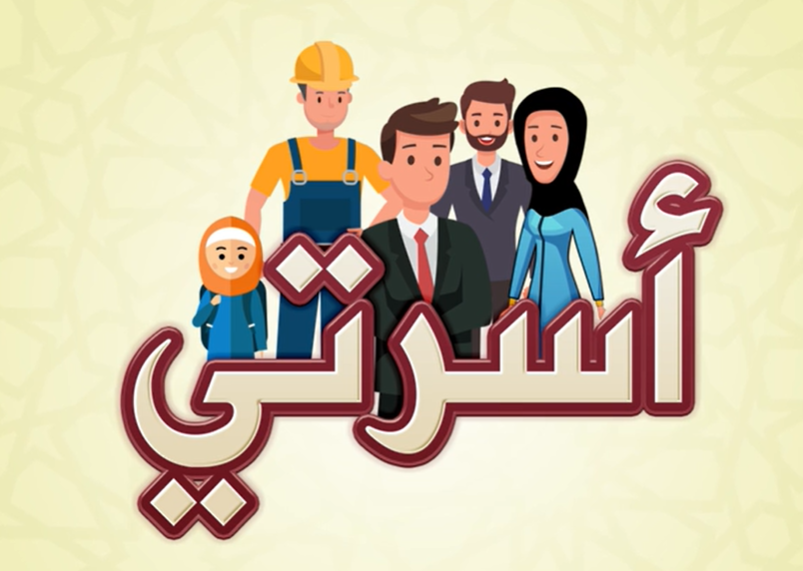 https://learning.aljazeera.net/ar/node/19294
2
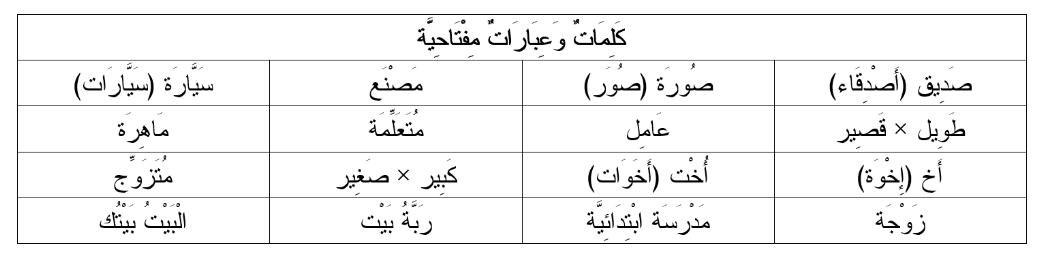 2020-09-27
3
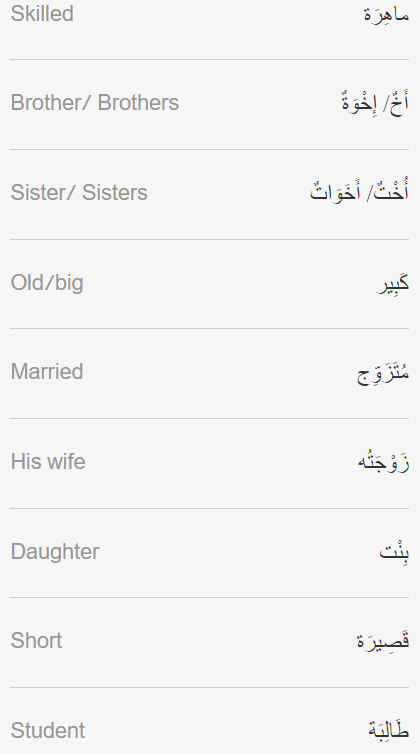 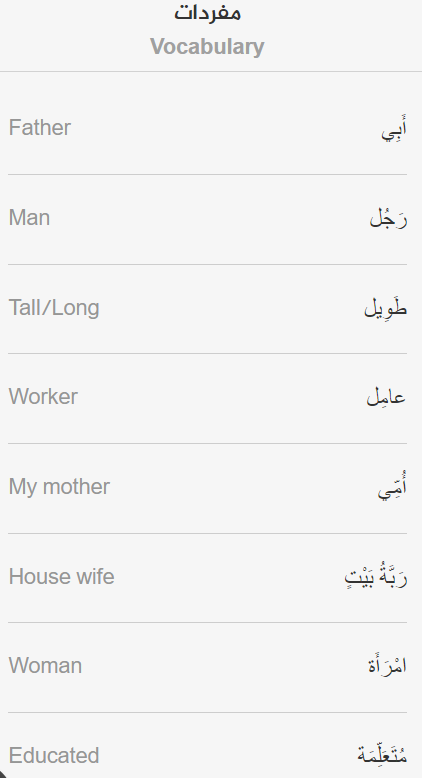 2020-09-27
4
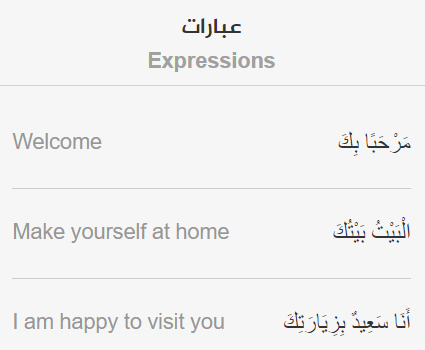 2020-09-27
5
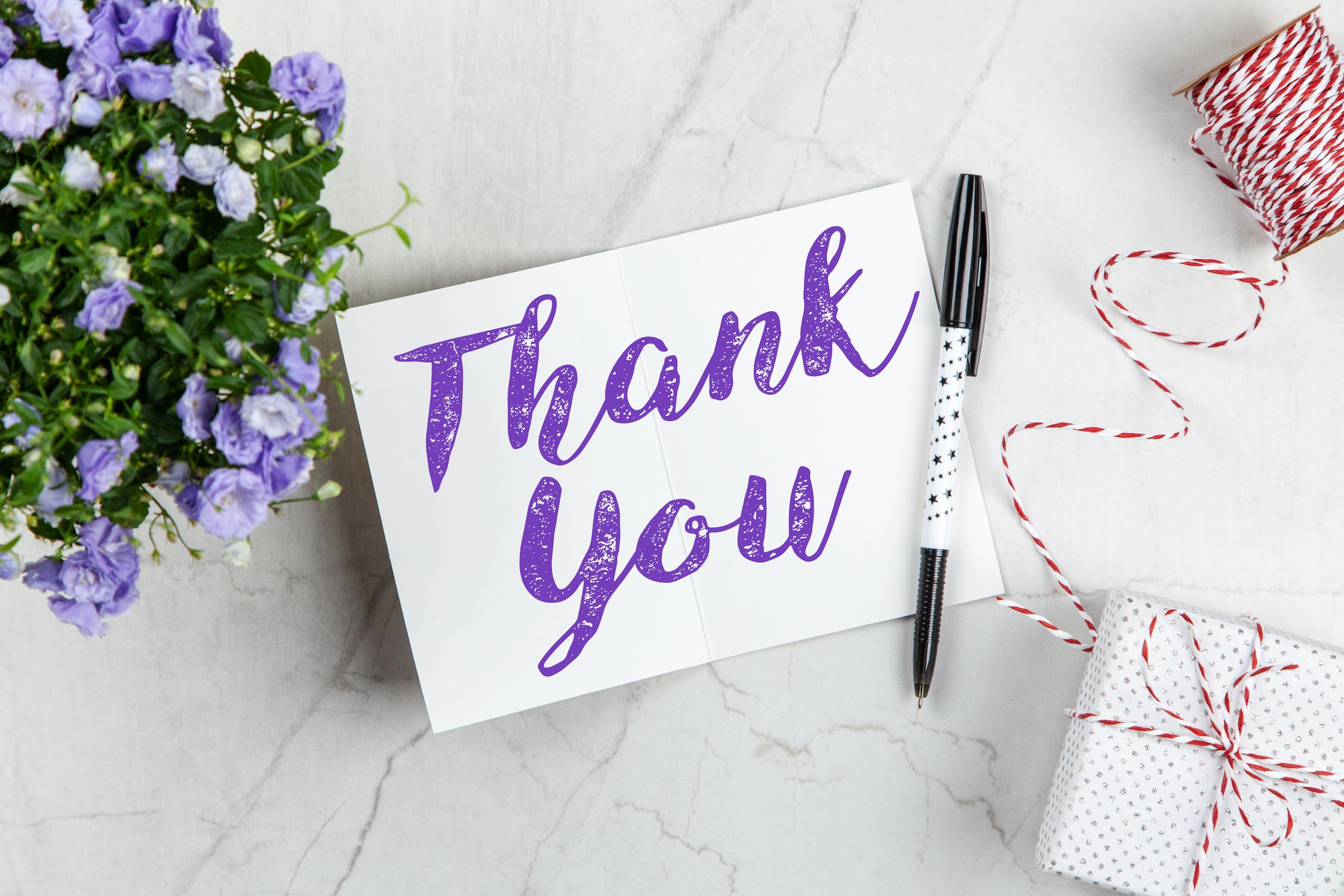 6